PHY 711 Classical Mechanics and Mathematical Methods
10-10:50 AM  MWF in Olin 103



Notes for Lecture 3 based on Chap. 1 of F&W

Scattering theory – Coordinate frames
Center of mass and laboratory frames
8/26/2022
PHY 711  Fall 2022 -- Lecture 3
1
[Speaker Notes: This lecture will continue the discussion of scattering theory.    After discussing a little bit more of the background and motivation, we will jump into the geometry of the process.   Typical “lab” experiments are hard to analyze directly.     However, scattering in the center of mass frame of reference is much more  amenable to detailed analysis.    In this lecture we will discuss how we can relate the results in the two frames of reference.     Next time, we will analyze  the center of mass scattering for a few examples.]
Your questions  --

From Evan -- On slide 17, it is mentioned that we only need to consider what is happening before and after the collision. Why is it that we can ignore what is happening during the collision (the intermediate)? Is it because we have already accounted for this when considering what is happening after the collision?

From Zezong -- I am still a bit confused about why Vcm/V1=m1/m2 for elastic scattering when deriving the expression of tan theta.

From Sam -- What exactly is the physical explanation of the term mu that occurs in the center of mass FOR?  is it to account for movement that doesn't change the center of mass? I remember using it but can't remember why it exists.
8/26/2022
PHY 711  Fall 2022 -- Lecture 3
2
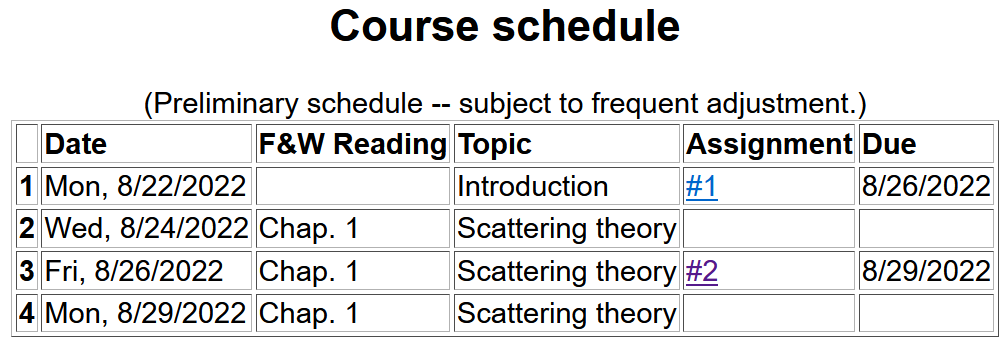 8/26/2022
PHY 711  Fall 2022 -- Lecture 3
3
[Speaker Notes: This is the schedule posted on the webpage.   There is no new HW this time.   Most likely there will be a new HW on Monday.]
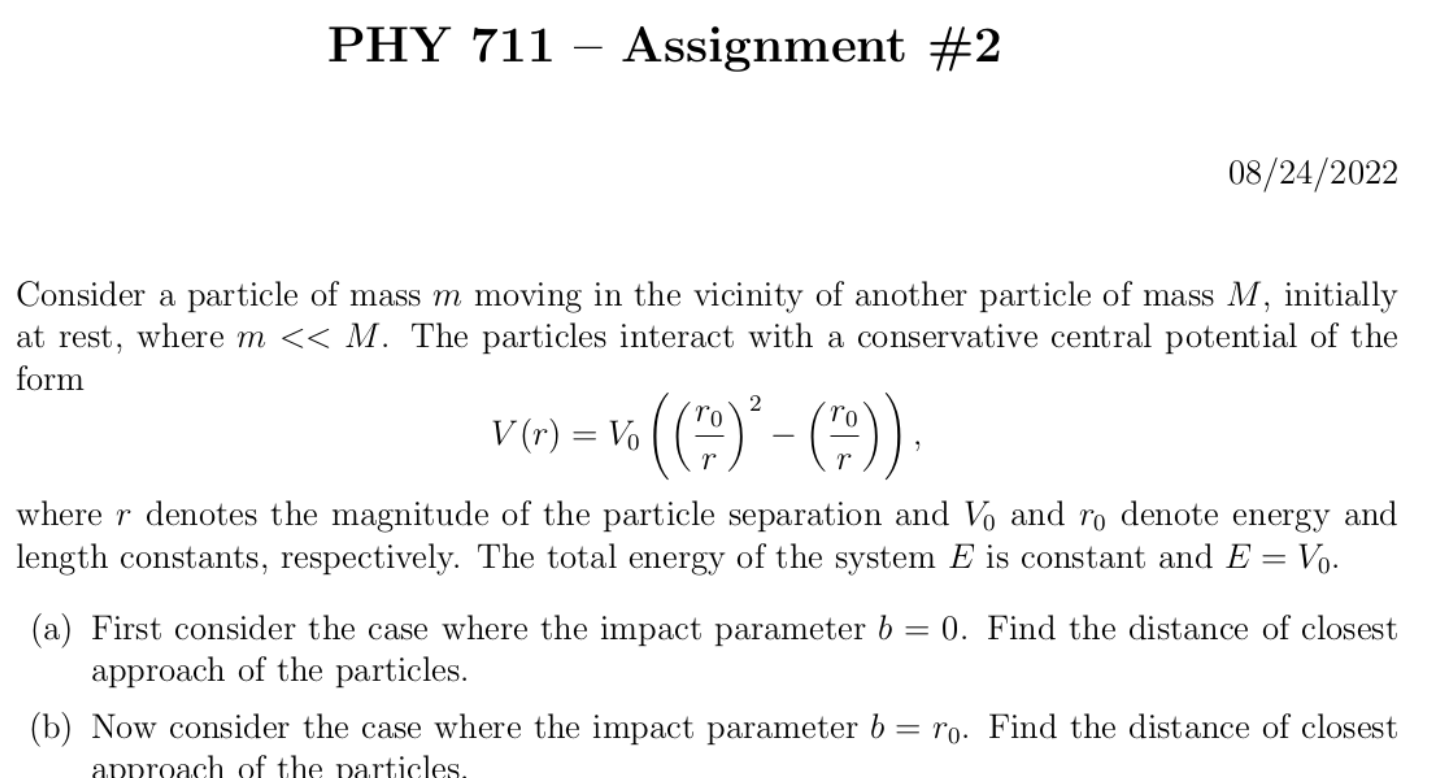 8/26/2022
PHY 711  Fall 2022 -- Lecture 3
4
detector
Scattering theory:
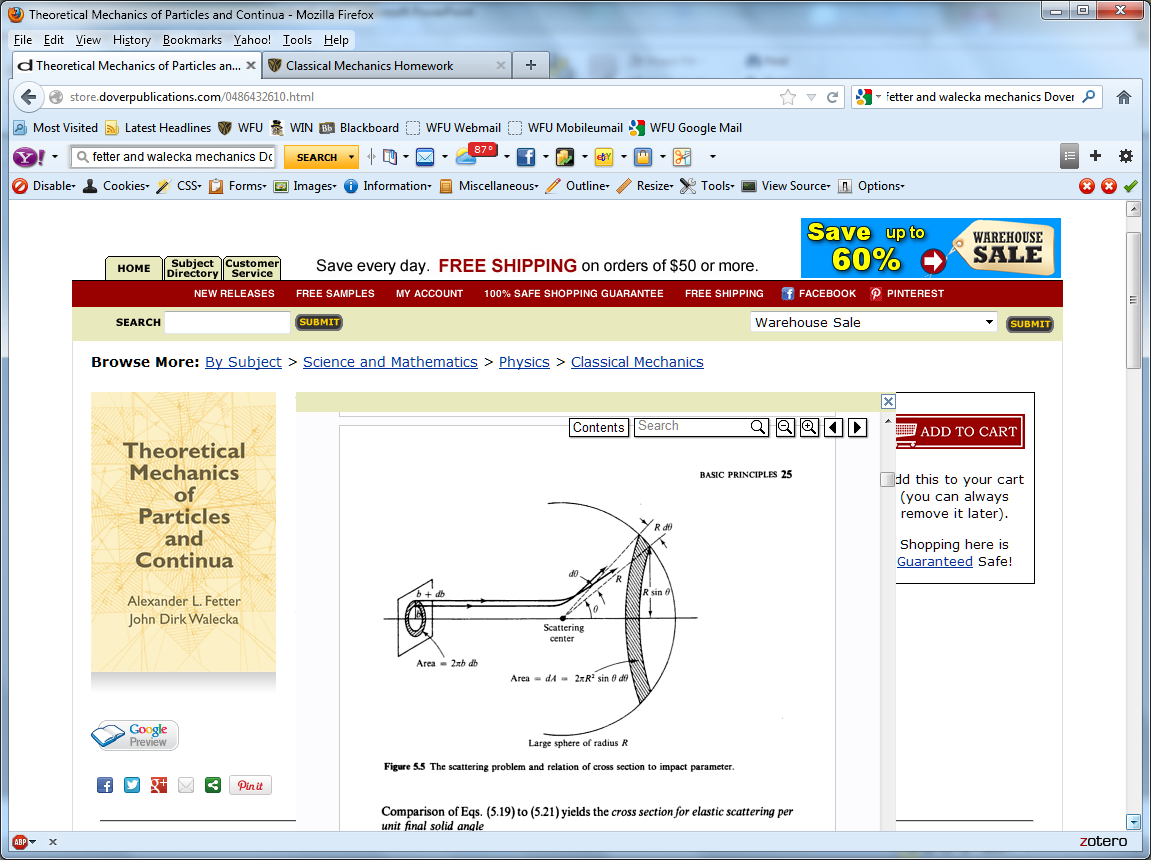 Can you think of examples of such an experimental setup?
8/26/2022
PHY 711  Fall 2022 -- Lecture 3
5
[Speaker Notes: This is the image of the ideal scattering geometry that is in your textbook.     Later in the lecture we will reference this diagram as the “lab” frame of reference.    The target  particle (#2) is assumed to be initially at rest,   while the scattering particle (#1) is moving at constant velocity toward the target (when it is far from the target).      As the scattering particle approaches the target, it is deflected as shown and ends up in the detector place at the scattering angle theta.]
Other experimental designs – 
       At CERN https://home.cern/science/experiments/totem the study of highly energetic proton-proton scattering is designed in the center of mass frame of reference by accelerating two proton beams focused to collide head on in the Large Hadron Collider LHC facility.
Figure from CERN website
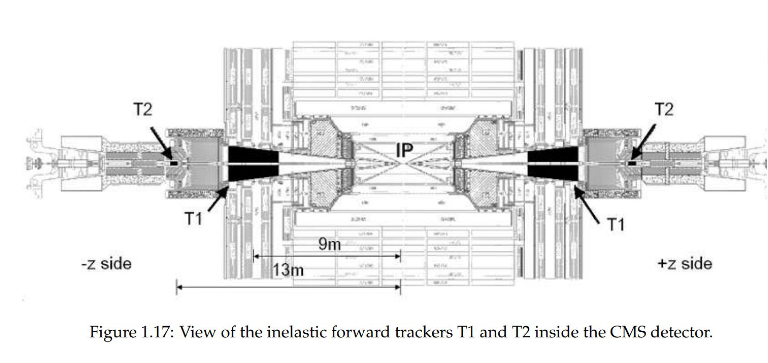 What might be the advantage/disadvantage of this design?
8/26/2022
PHY 711  Fall 2022 -- Lecture 3
6
[Speaker Notes: Think about some situations you know about where such a laboratory experiment has been carried out.     Of course, the stationary target arrangement is not always the case.    This slide mentions a particular experiment at CERN where the experiment is actually designed to be in the center of mass frame.    This is a special arrangement and the physics under consideration goes far beyond classical mechanics.    In fact, it is a highly inelastic collision.]
What are the benefits/disadvantages of expressing the scattering cross section in the laboratory frame of reference vs center of mass frame of reference? (When or why to use a particular frame of reference)
Advantages of Lab frame
Natural experimental design.
Some targets are more naturally at rest.
??
Advantages of CM frame
Analysis is done in CM frame.
Experiment is more energy efficient.
??
8/26/2022
PHY 711  Fall 2022 -- Lecture 3
7
b
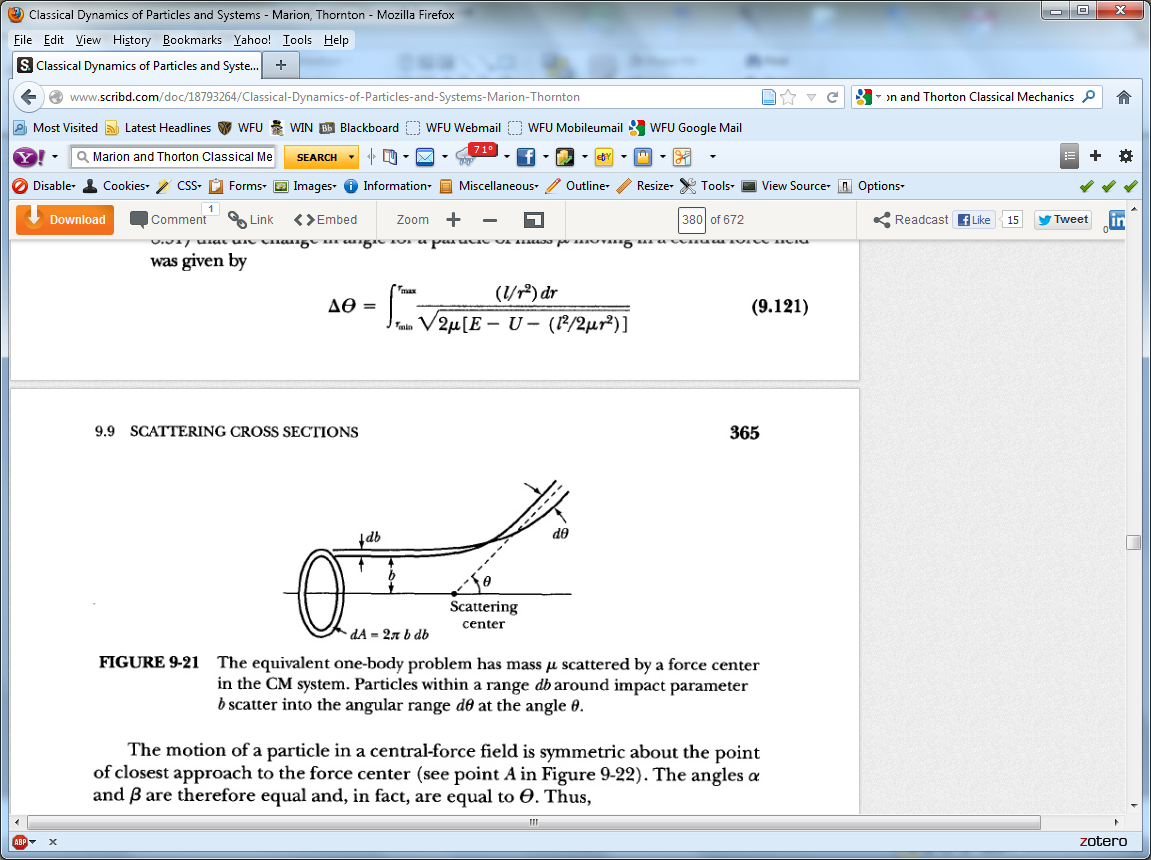 Figure from Marion & Thorton, Classical Dynamics
8/26/2022
PHY 711  Fall 2022 -- Lecture 3
8
[Speaker Notes: For the normal (stationary target) setup, it is very useful to standardize the measurement of scattering in terms of a “cross section”.        Furthermore, for classical mechanics, where we can analyze the particle trajectories in detail,  we can calculate the cross section in terms of  particle parameters.        While our analysis will consider a single particle in the vicinity of the target,     actual experiments are performed with many such particles in a beam.    All beam particles are initially moving toward the target with a given initial kinetic energy.   Within the beam of particles,  there will be a distribution of “impact parameters” b defined in the diagram.   As we will see, the impact parameter of the particple will determine its scattering angle theta.    From geometry, the function b(theta) determines the differential  cross section from the expression given on this slide.]
More details --

We imagine that the beam of particles has a cylindrical geometry and that  the physics is totally uniform in the azimuthal direction.    The cross section of the beam is a circle.
View of beam cross section:
This piece of the beam scatters into the detector at angle q
b
This logic leads to the notion that b is a function of theta and we will try to find b(q) for various cases.
8/26/2022
PHY 711  Fall 2022 -- Lecture 3
9
Note:  The notion of cross section is common to many areas of  physics including classical mechanics, quantum mechanics, optics, etc.   Only in the classical mechanics can we calculate it from a knowledge of the particle trajectory as it relates to the scattering geometry.
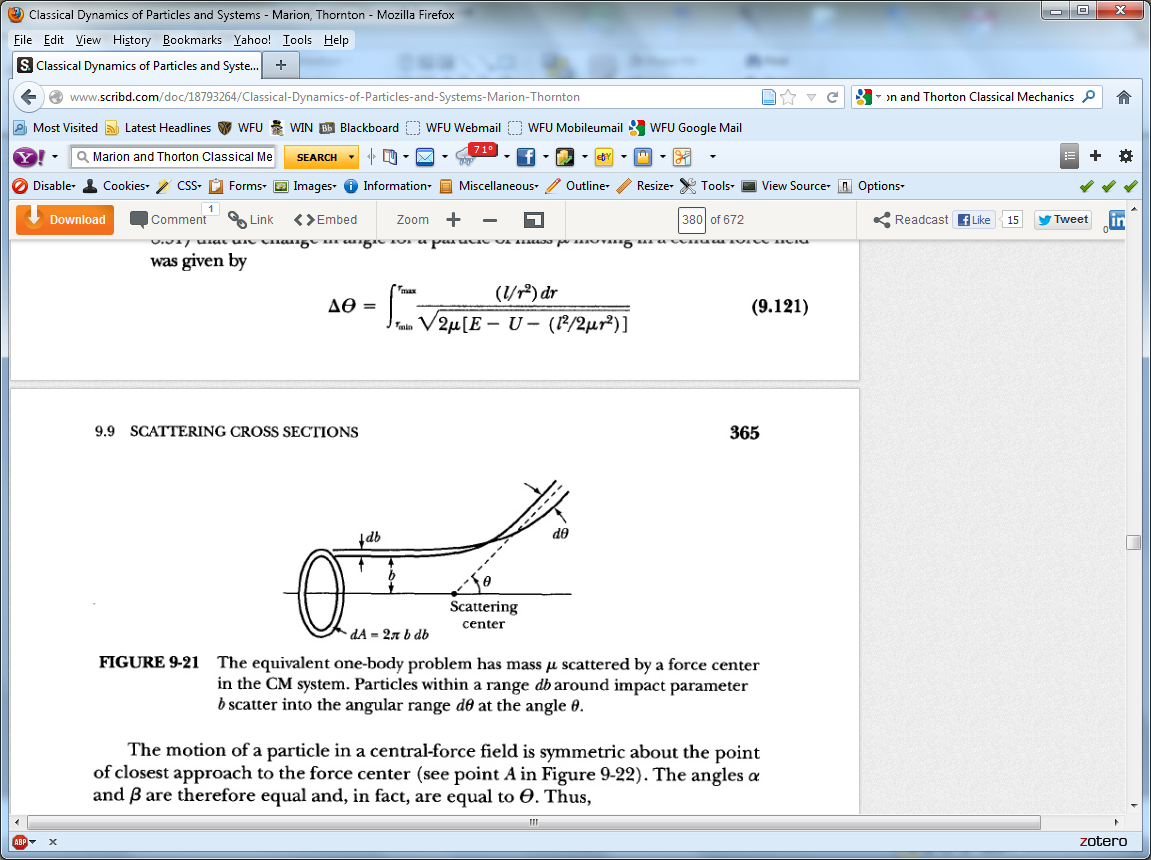 Figure from Marion & Thorton, Classical Dynamics
Note: We are assuming that the process is isotropic in f
b
8/26/2022
PHY 711  Fall 2022 -- Lecture 3
10
[Speaker Notes: This slide shows a little more detail of the same ideas.]
Elaboration on how we know that b db df is the relevant piece of beam ending up in our detector?
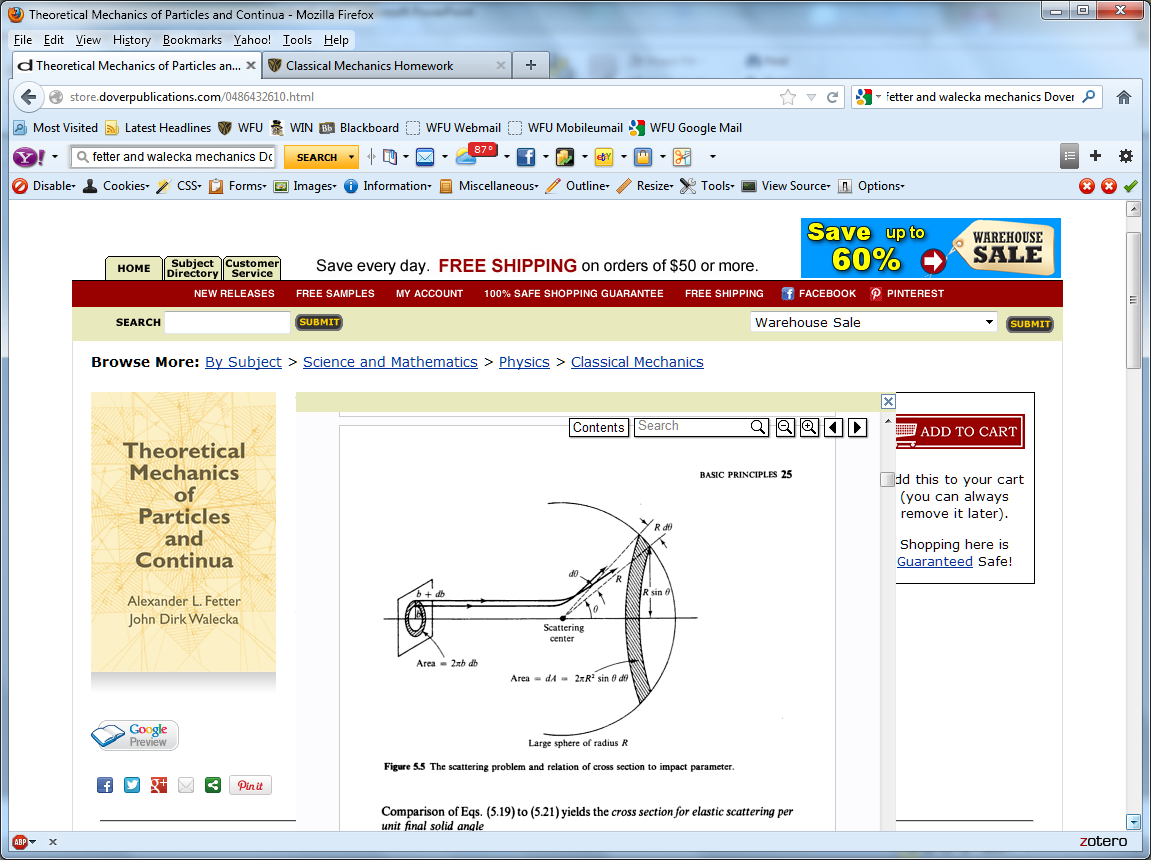 Comment:   The interaction potential will determine the detailed shape of the particle trajectory which we can express as r(q) ,   which in principle can be related to the impact parameter as a function of scattering angle b(q).
8/26/2022
PHY 711  Fall 2022 -- Lecture 3
11
Simple example – collision of hard spheres
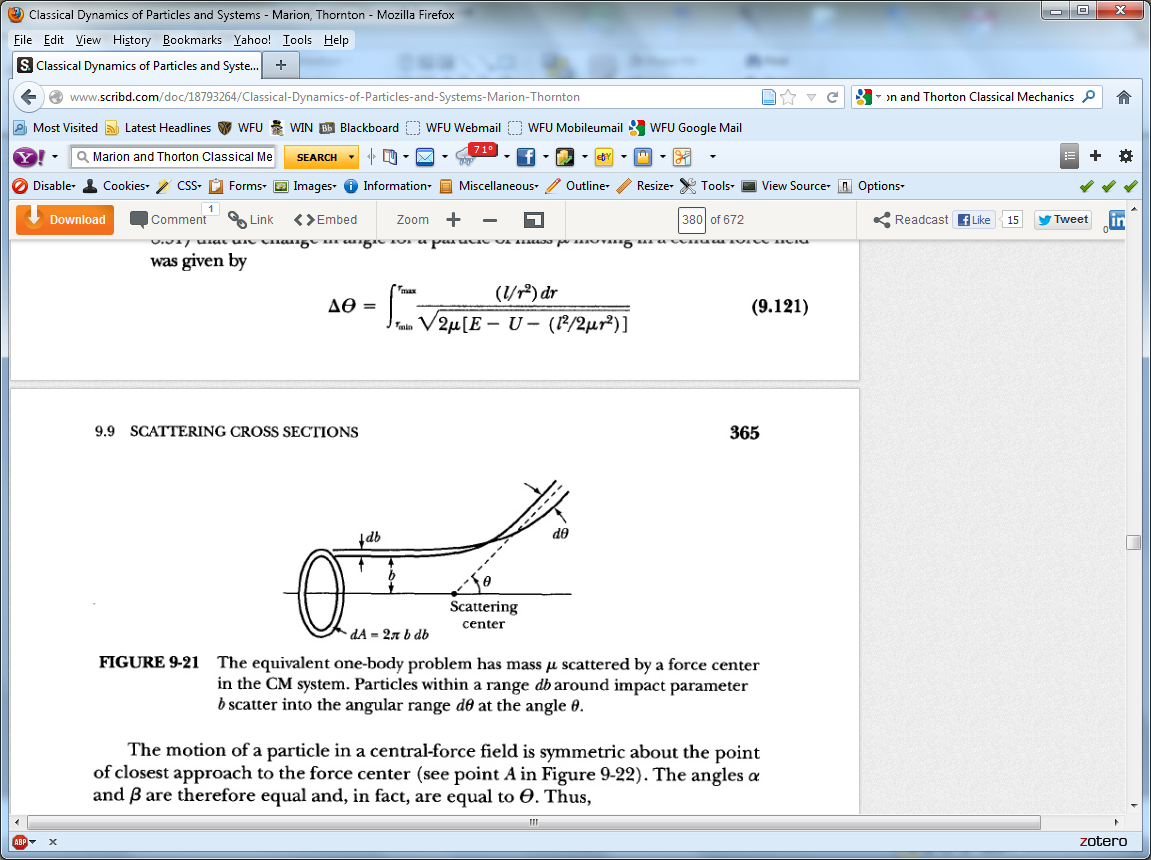 Microscopic view:
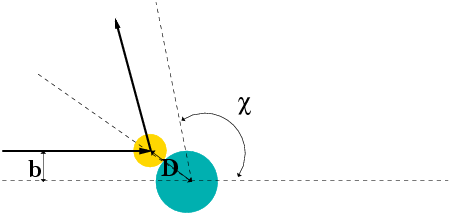 8/26/2022
PHY 711  Fall 2022 -- Lecture 3
12
[Speaker Notes: Here we show the example for the case that the scattering particle and the target interact as ideal hard spheres, assuming the target particle is stationary and infinitely massive.   In this case the cross section depends on the distance of closest approach D.]
Some more details of  form of b(q)
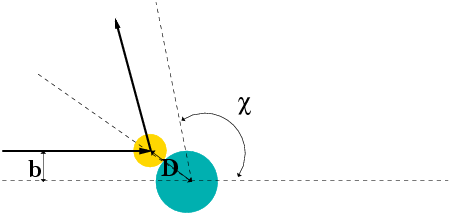 D
b
8/26/2022
PHY 711  Fall 2022 -- Lecture 3
13
Simple example – collision of hard spheres -- continued
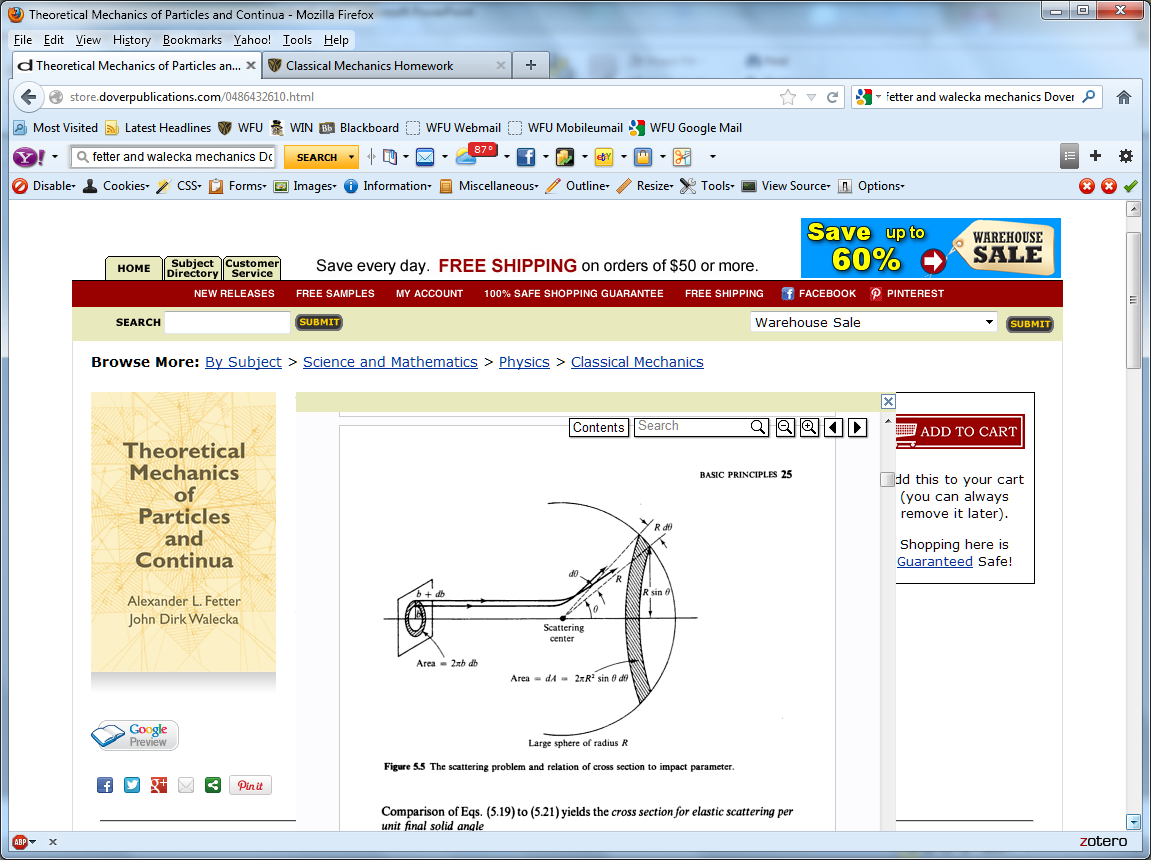 Hard sphere:
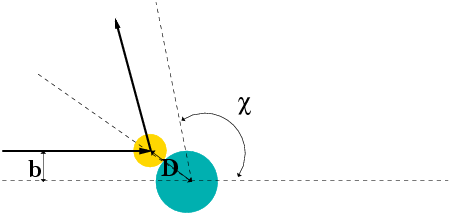 8/26/2022
PHY 711  Fall 2022 -- Lecture 3
14
[Speaker Notes: Additional comments on the differential and total cross sections.]
Now consider the more general case of particle interactions and the corresponding scattering analysis.
Scattering theory can help us analyze the interaction potential V(r).   First, we need to simply the number of variables.
8/26/2022
PHY 711  Fall 2022 -- Lecture 3
15
Relationship of scattering cross-section to particle interactions --
Classical mechanics of a conservative 2-particle system.
v1
1
r1
2
r2
v2
8/26/2022
PHY 711  Fall 2022 -- Lecture 3
16
[Speaker Notes: This is the general diagram we showed last time.        We will assume that there are no additional forces acting on the system and that the forces are entirely conservative so that energy E (sum of kinetic and potential)  is conserved]
Relationship between center of mass and laboratory frames of reference.    At a  time t, the following relationships apply --
Why do this?    We need to make the mathematics tractible…
8/26/2022
PHY 711  Fall 2022 -- Lecture 3
17
[Speaker Notes: It is convenient to transform our coordinate system from particle 1 and particle 2 to instead  the center of mass coordinate and the relative coordinate.]
Classical mechanics of a conservative 2-particle system -- continued
8/26/2022
PHY 711  Fall 2022 -- Lecture 3
18
[Speaker Notes: If there are no external forces on this system, the kinetic energy of the center of mass is constant.     Additionally, for the central interaction potential , the relative angular momentum is also conserved.    The last equation shows that the important physics of the system is determined by the total energy of the relative system.]
constants
For scattering analysis only need to know trajectory before and after
the collision. We also generally assume that the interaction between particle and target V(r) conserves energy and angular momentum.
vary in time
8/26/2022
PHY 711  Fall 2022 -- Lecture 3
19
[Speaker Notes: Here we highlight the last result.      The green arrows point to the relative coordinate terms that will be the focus of our analysis.    For the scattering process, only the before and after processes directly enter the analysis.    Of course the after parameters depend on the  before parameters and the intermediate trajectory.]
Comment:   The impact parameter b is a useful concept in the general case.
8/26/2022
PHY 711  Fall 2022 -- Lecture 3
20
In what situations do particles undergo inelastic scattering, rather than elastic scattering?

Comment – elastic scattering means Einitial=Efinal

Typically, elastic scattering occurs when two fundamental particles interact (as long as the final kinetic energy of both particles is taken into account).
Inelastically collision
Elastically bouncing ball
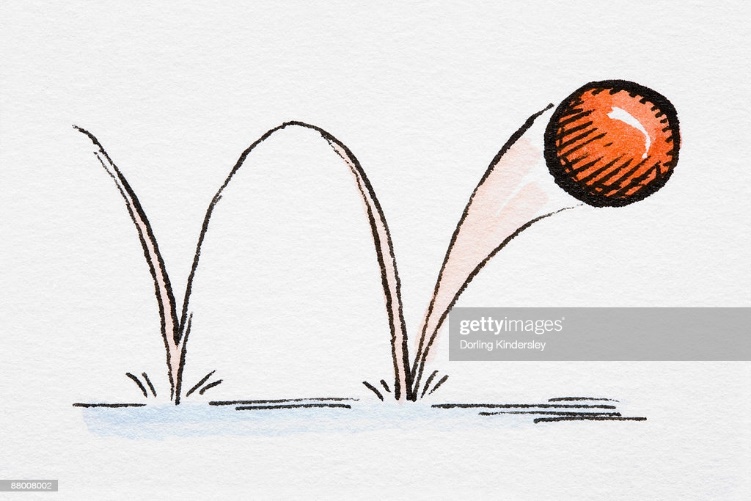 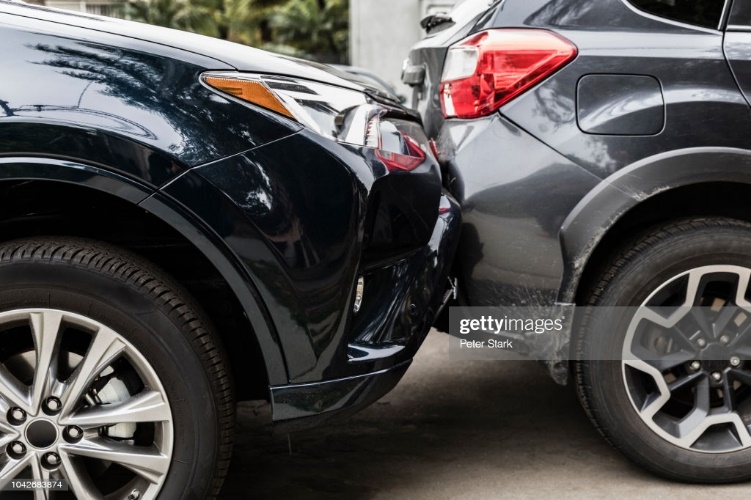 8/26/2022
PHY 711  Fall 2022 -- Lecture 3
21
Note:   The following analysis will be carried out in the center of mass frame of reference.

In laboratory frame:                   In center-of-mass frame:
v1
V1
m
m1
r
vCM
origin
mtarget
8/26/2022
PHY 711  Fall 2022 -- Lecture 3
22
[Speaker Notes: In the next several slides we will consider the scattering geometry and the relationships between the two coordinate systems.]
Typically, the laboratory frame is where the data is taken, but the center of mass frame is where the analysis is most straightforward.
relative coordinate system; visualize as “in” CM frame
constant
8/26/2022
PHY 711  Fall 2022 -- Lecture 3
23
It is often convenient to analyze the scattering cross section in the center of mass reference frame. 

Relationship between normal laboratory reference and center of mass:
Laboratory reference frame:
         Before                                          After
m1
m2
v1
u1
u2=0
q
z
v2
Center of mass reference frame:
         Before                                          After
m1
m2
V1
y
U1
U2
y
V2
8/26/2022
PHY 711  Fall 2022 -- Lecture 3
24
[Speaker Notes: Here we define the notation,   keep theta as the scattering angle measured in the lab frame.]
Relationship between center of mass and laboratory frames of reference -- continued
8/26/2022
PHY 711  Fall 2022 -- Lecture 3
25
[Speaker Notes: u and U denote before the collision and v and V denote after the collision.   Lower case references the lab frame and upper case references the center of mass frame.]
Relationship between center of mass and laboratory frames of reference for the scattering particle 1
VCM
V1
v1
q
y
For elastic 
 scattering
8/26/2022
PHY 711  Fall 2022 -- Lecture 3
26
[Speaker Notes: Focusing on the variables describing particle 1 after the collision.]
Digression – elastic scattering
Also note:
8/26/2022
PHY 711  Fall 2022 -- Lecture 3
27
Summary of results --
General case
Special case of elastic scattering
8/26/2022
PHY 711  Fall 2022 -- Lecture 3
28
Relationship between center of mass and laboratory frames of reference – continued  (elastic scattering)
VCM
V1
v1
q
y
8/26/2022
PHY 711  Fall 2022 -- Lecture 3
29
[Speaker Notes: After some algebra.]
More details -- from the diagram and equations --
VCM
V1
v1
q
y
Take the dot product of the first equation with itself
8/26/2022
PHY 711  Fall 2022 -- Lecture 3
30
Differential cross sections in different reference frames
8/26/2022
PHY 711  Fall 2022 -- Lecture 3
31
[Speaker Notes: More steps.]
Differential cross sections in different reference frames – continued:
8/26/2022
PHY 711  Fall 2022 -- Lecture 3
32
[Speaker Notes: Summary of results]
Example:    suppose  m1 = m2
8/26/2022
PHY 711  Fall 2022 -- Lecture 3
33
Summary --
Differential cross sections in different reference frames – continued:
For elastic scattering
8/26/2022
PHY 711  Fall 2022 -- Lecture 3
34
Hard sphere example – continued
                         m1=m2
Center of mass frame
Lab frame
8/26/2022
PHY 711  Fall 2022 -- Lecture 3
35
Scattering cross section for hard sphere in lab frame for various mass ratios:
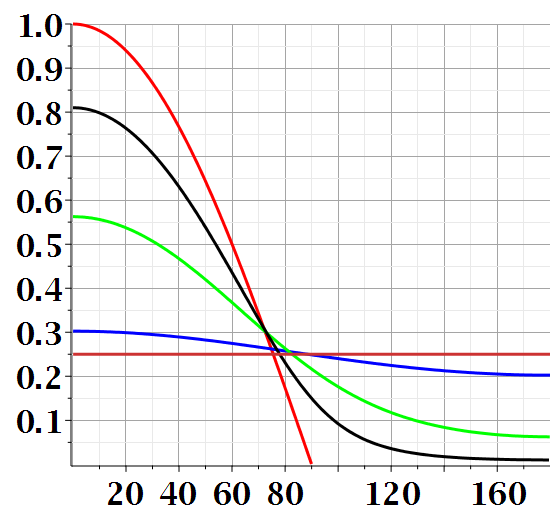 8/26/2022
PHY 711  Fall 2022 -- Lecture 3
36
[Speaker Notes: Plot of the lab cross sections for various mass ratios.]
Maple syntax:
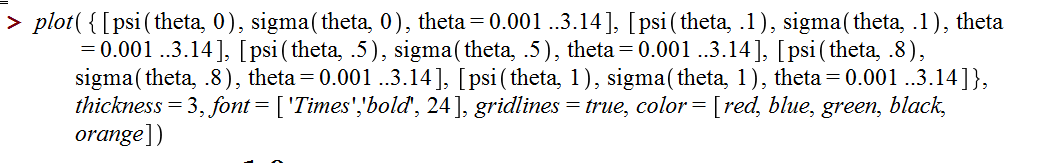 8/26/2022
PHY 711  Fall 2022 -- Lecture 3
37
For a continuous potential interaction in center of mass reference frame:
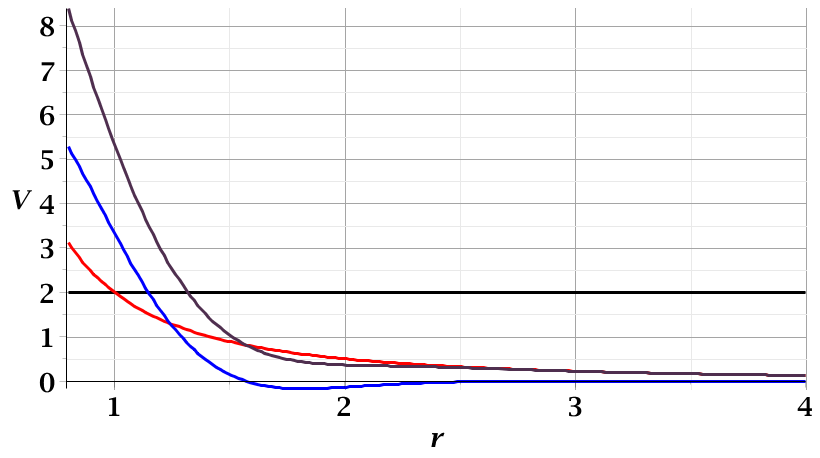 Need to relate these parameters to differential cross section
Erel
rmin
8/26/2022
PHY 711  Fall 2022 -- Lecture 3
38
[Speaker Notes: Diagram for the relative coordinates    Next time we will apply these  equations to the K/r  potential.]